LO: I can count in fractions on a number line.
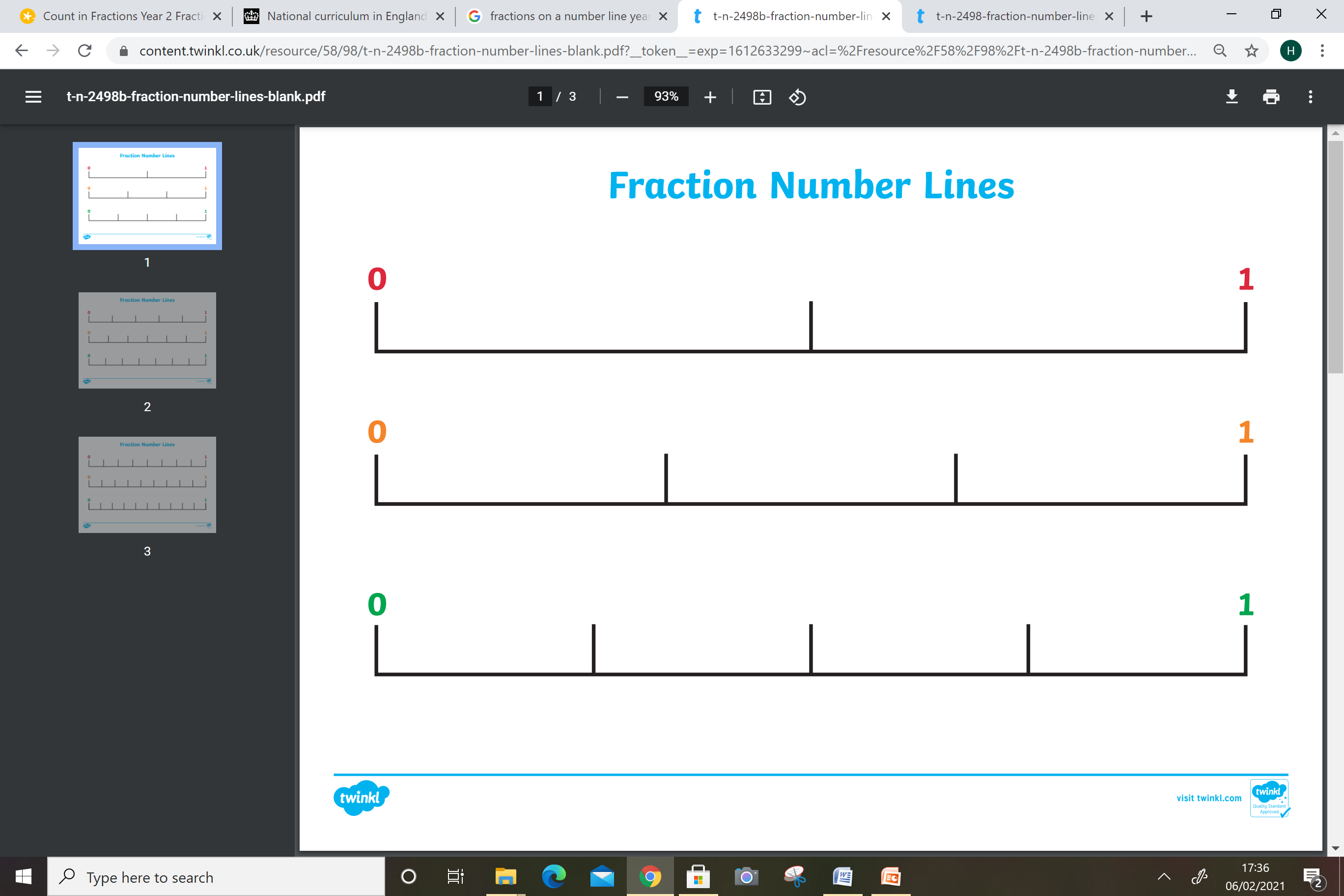 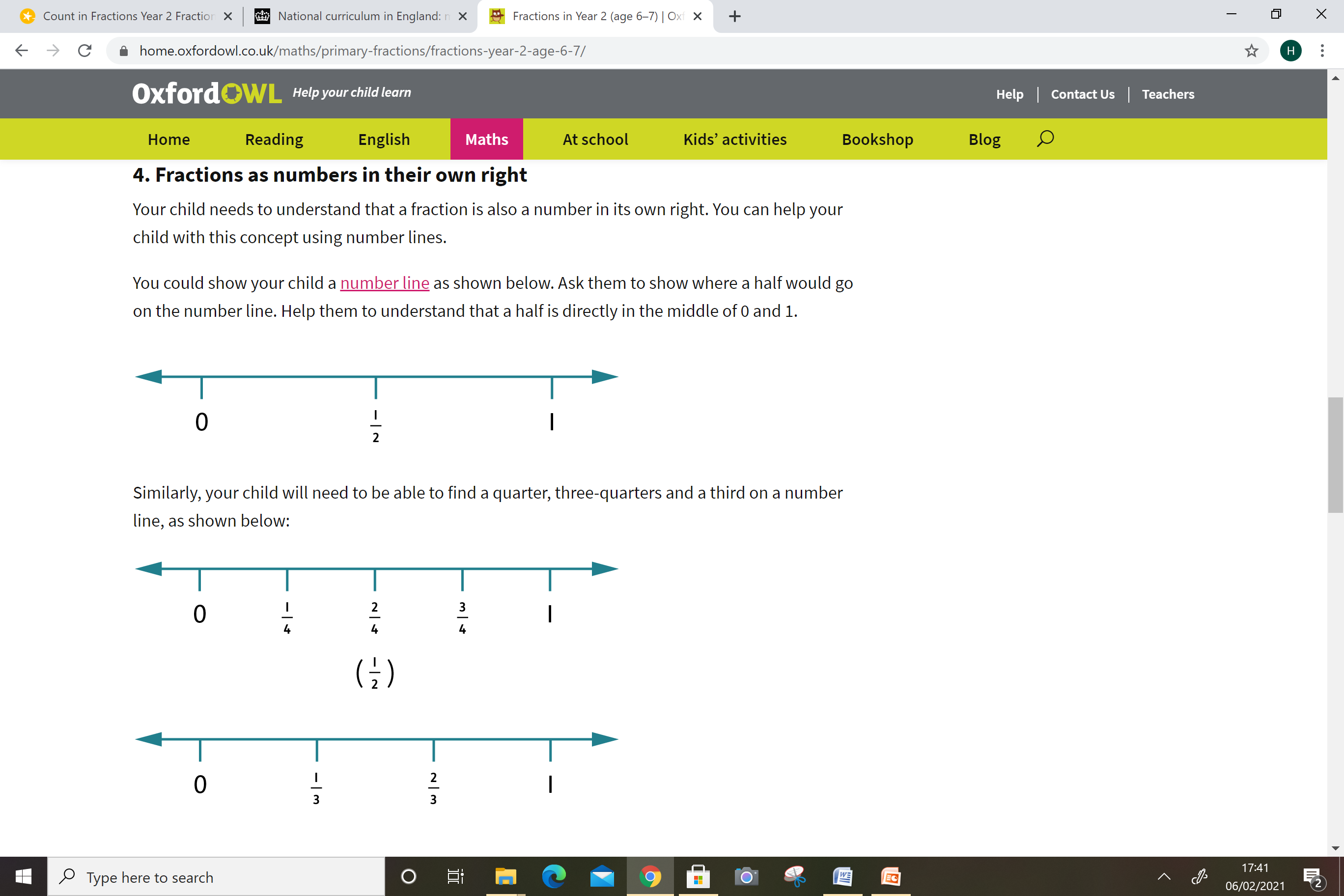 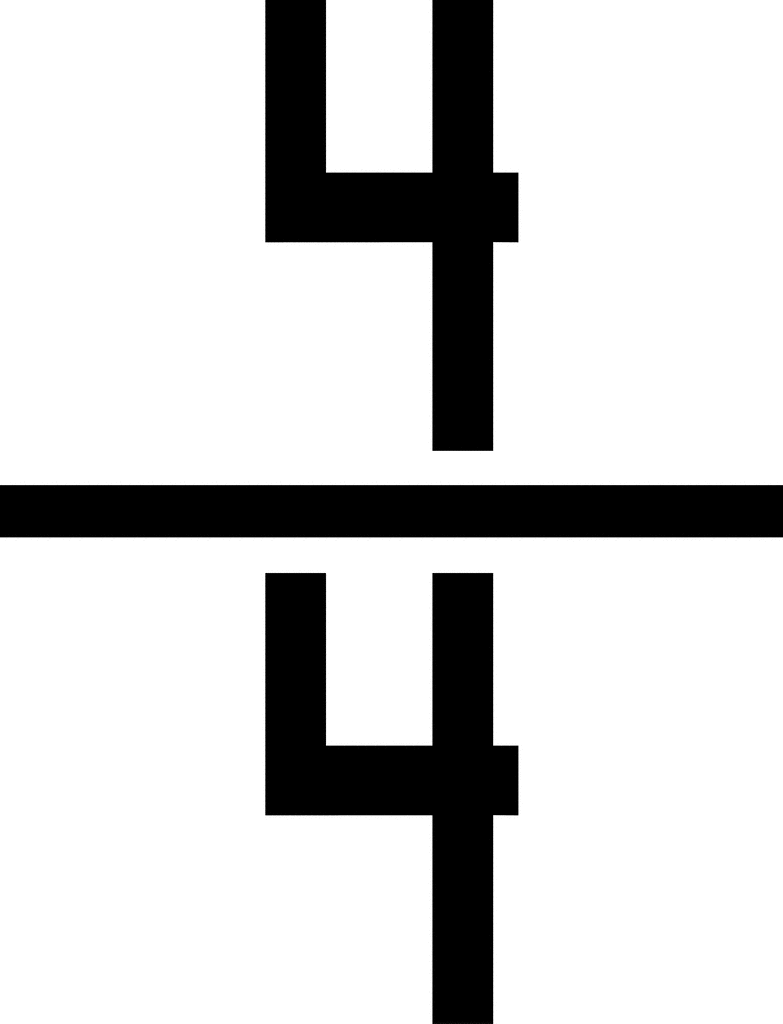 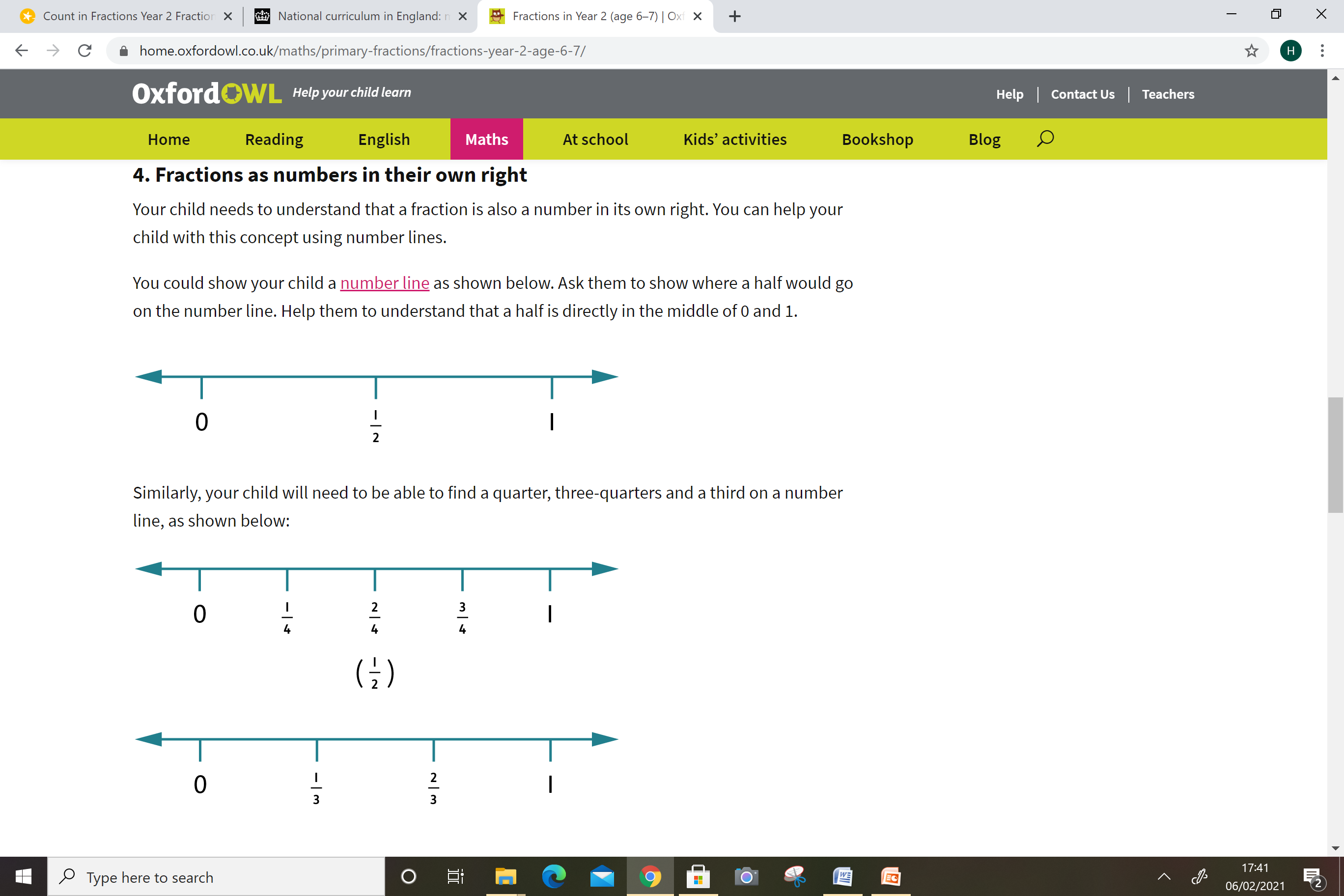 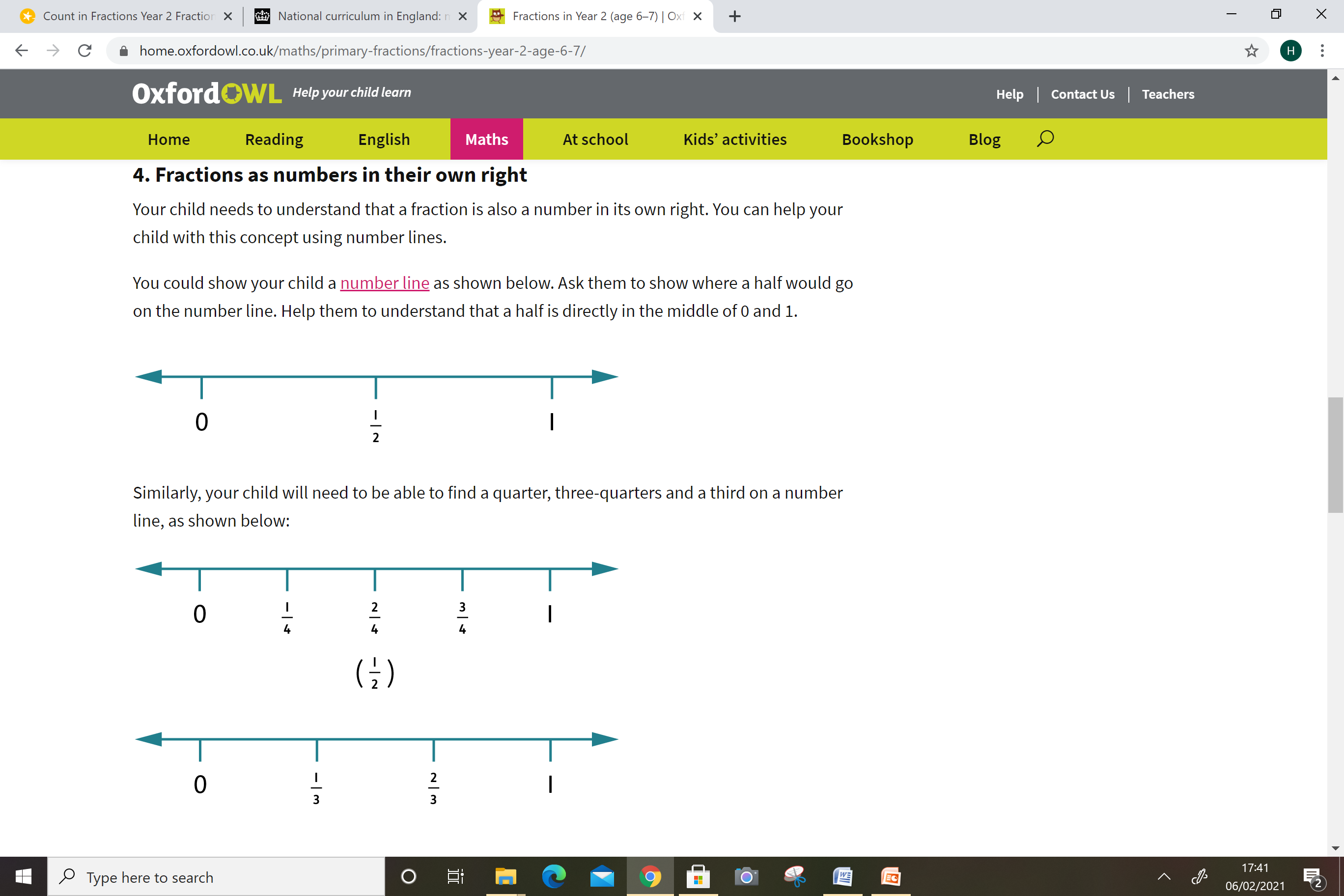 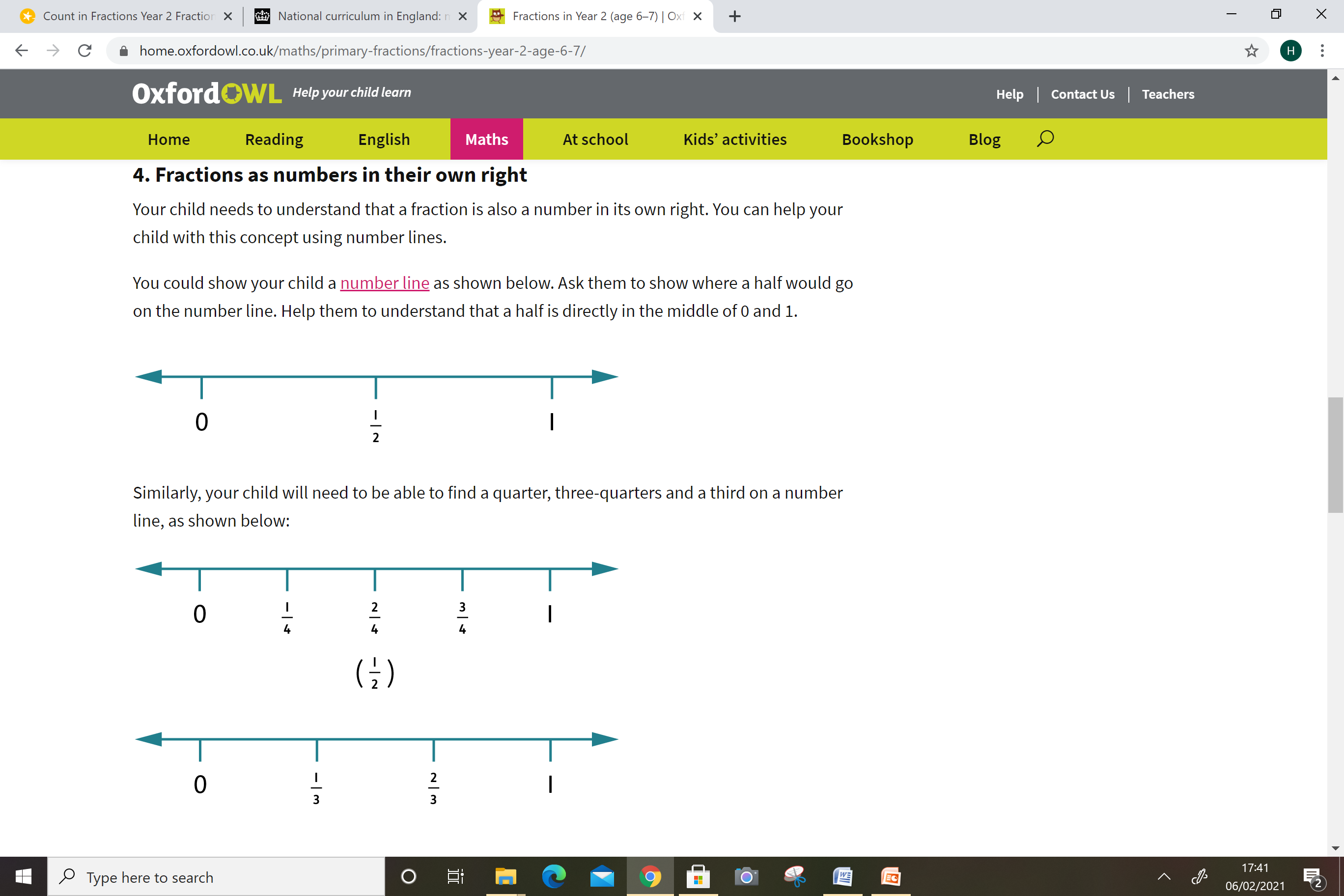 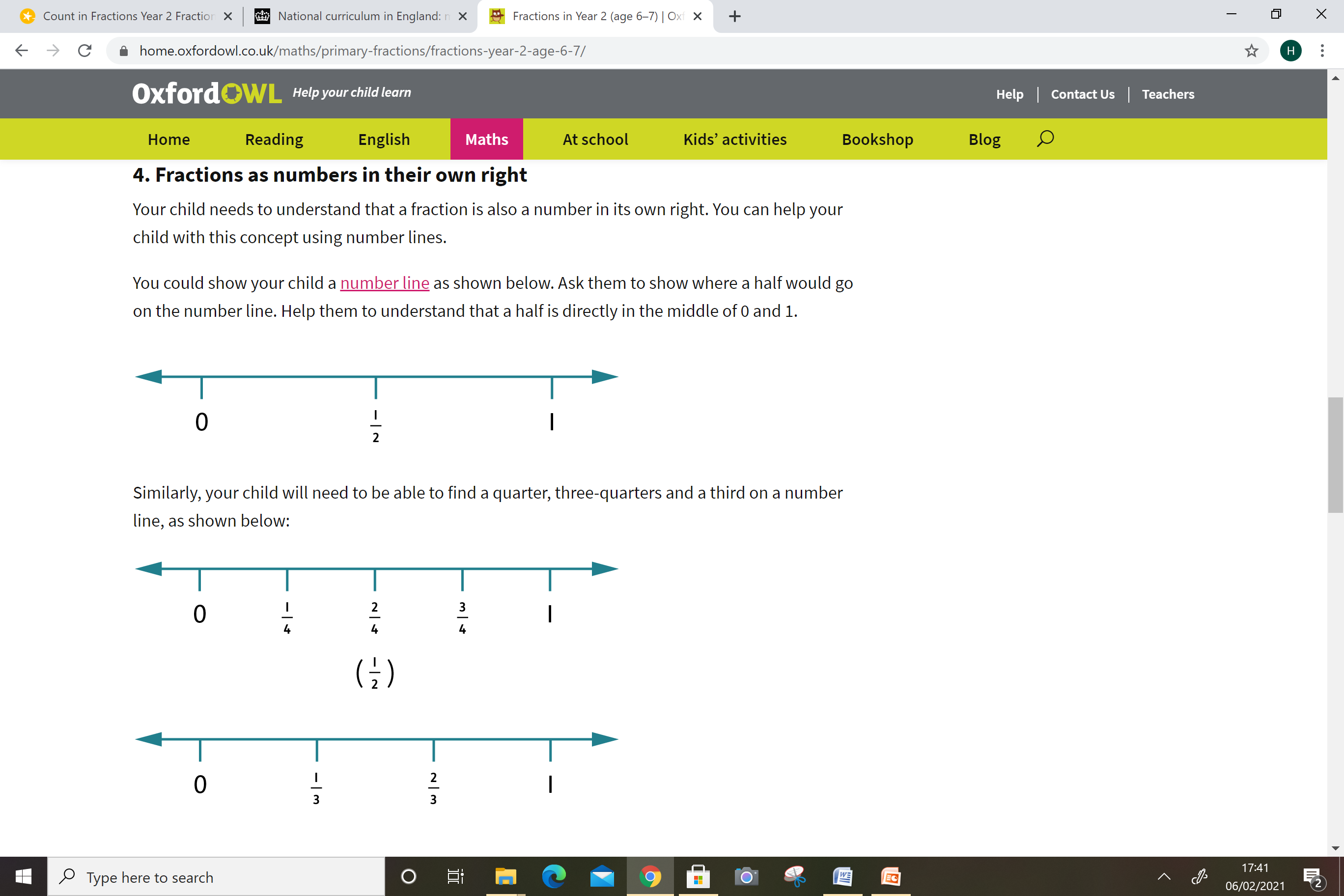 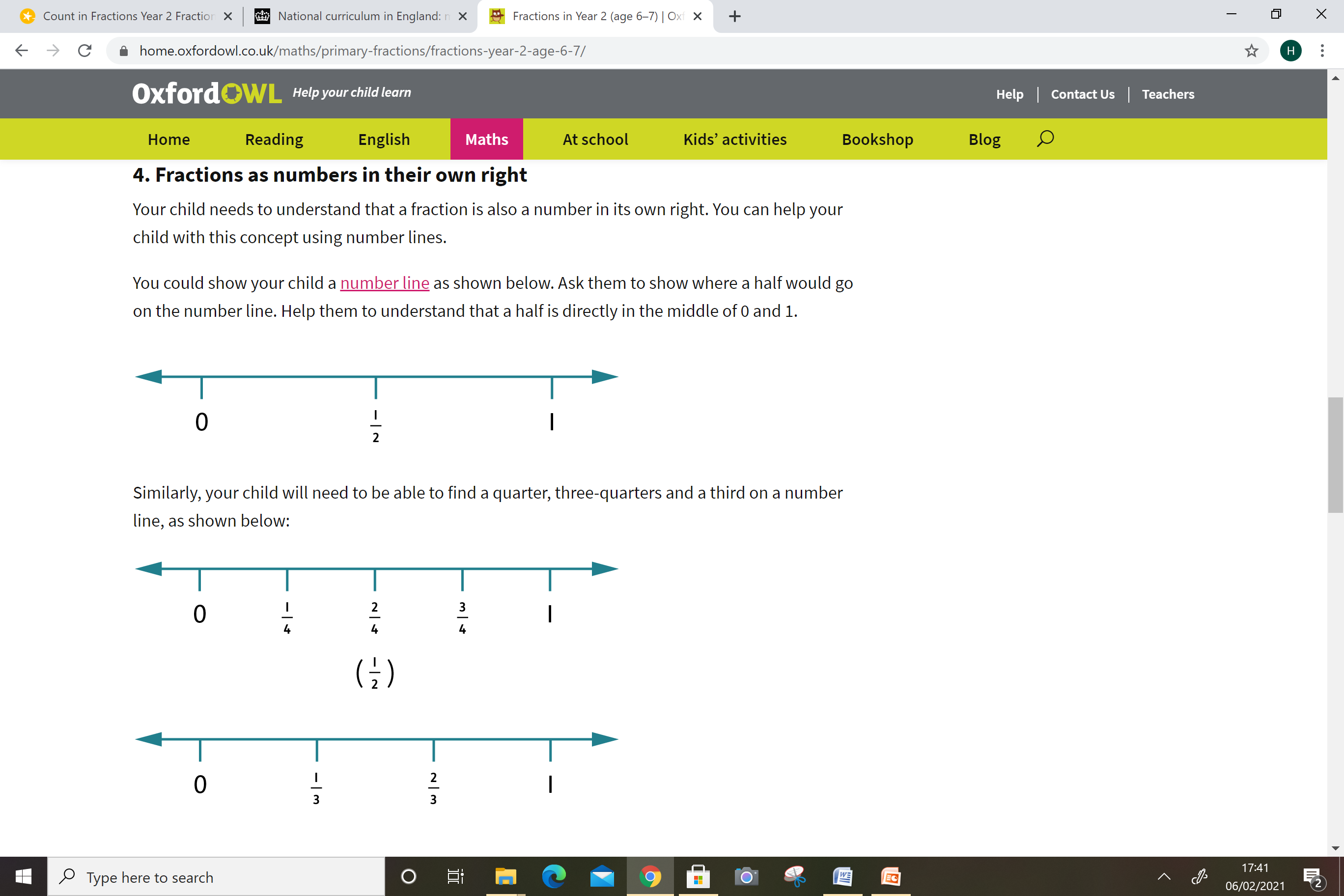